Doctoral Student 
Networking Workshop:

Peer Networking Through 
Writing Groups

Ace Beorchia, University of Tennessee
Terrance L. Boyd, Louisiana State University
Sara E. Davis, Mississippi State University

November 5, 2021
0
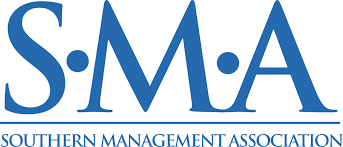 PhD Program
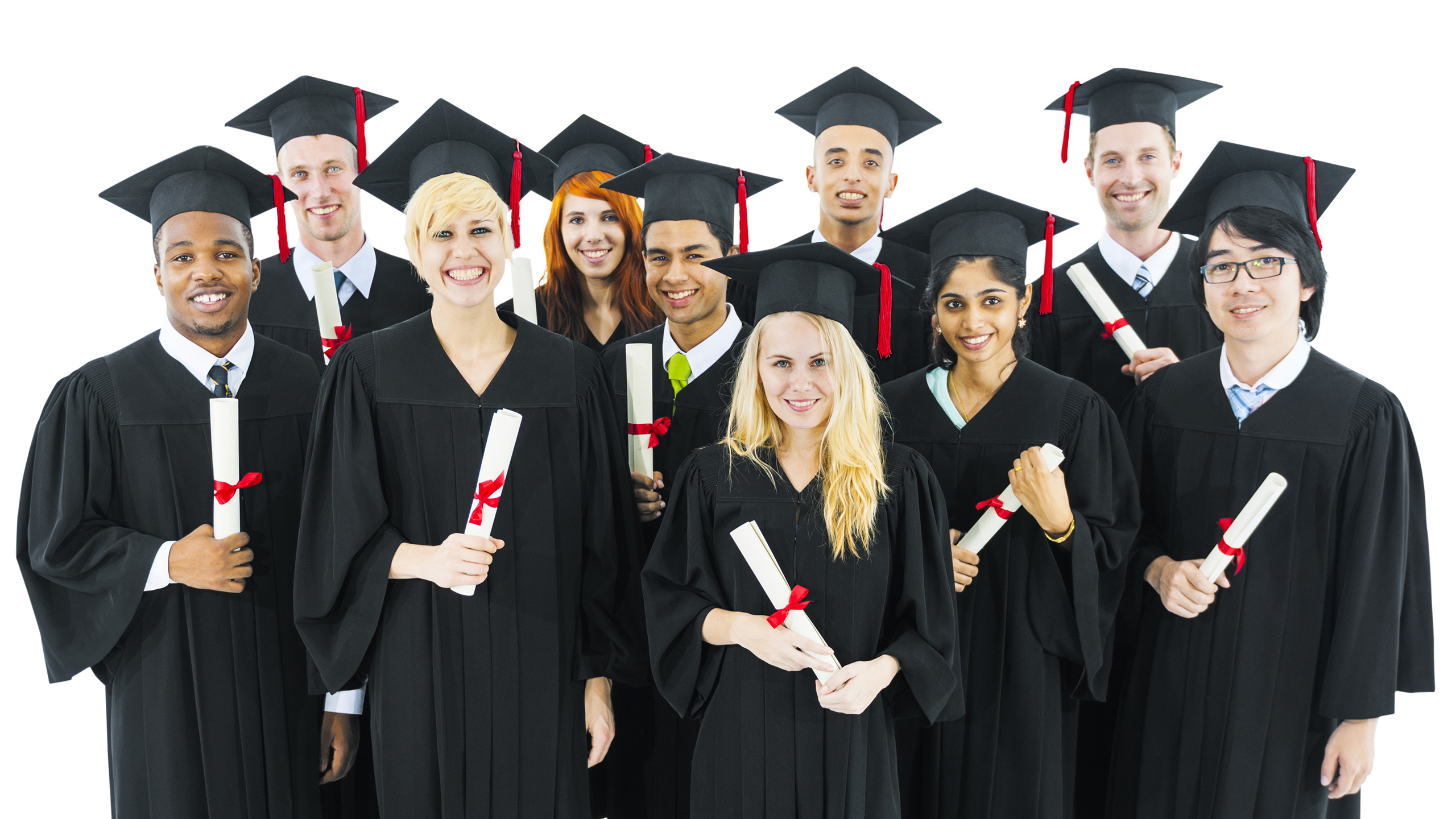 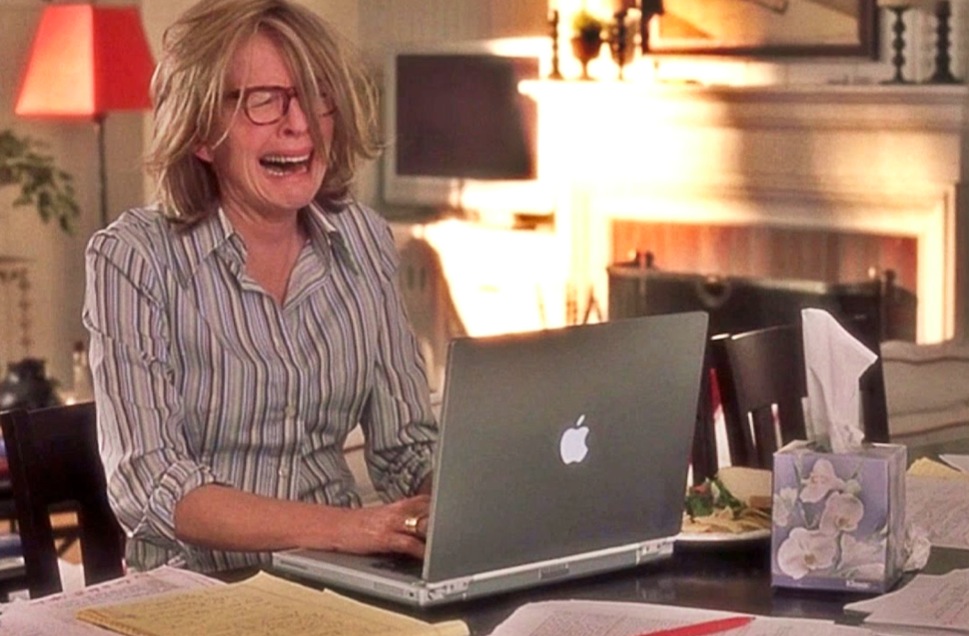 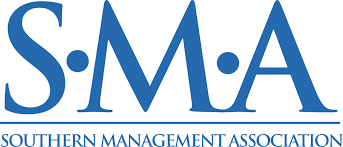 Academic Conferences
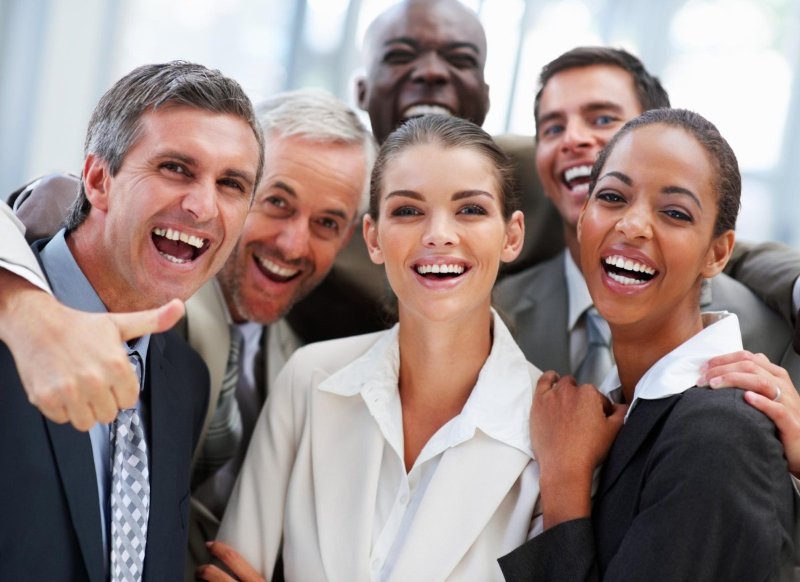 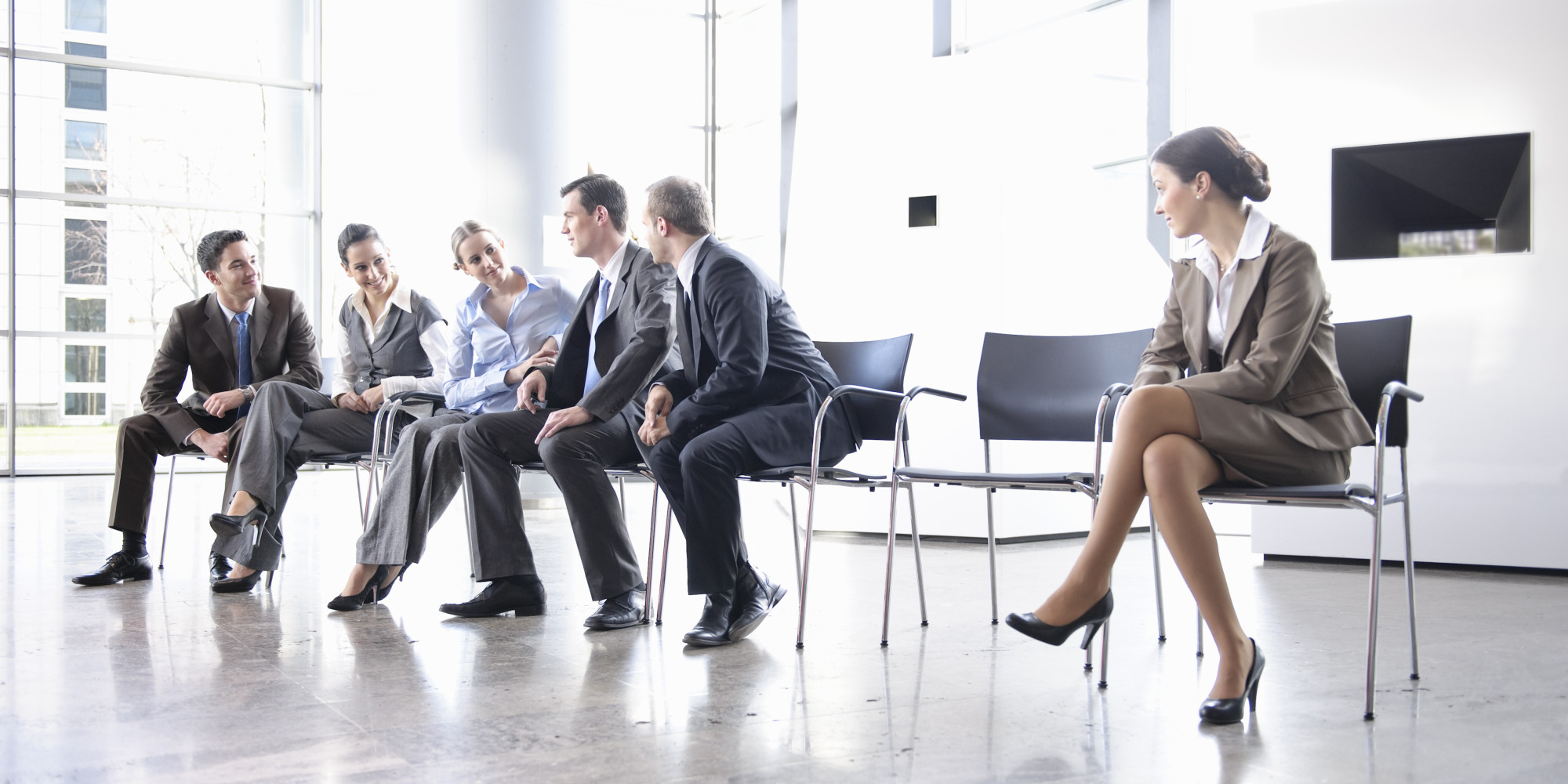 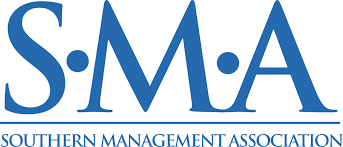 Academic Conferences
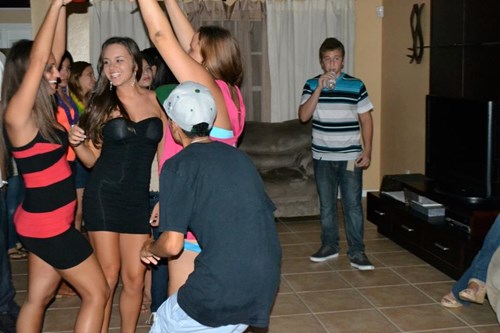 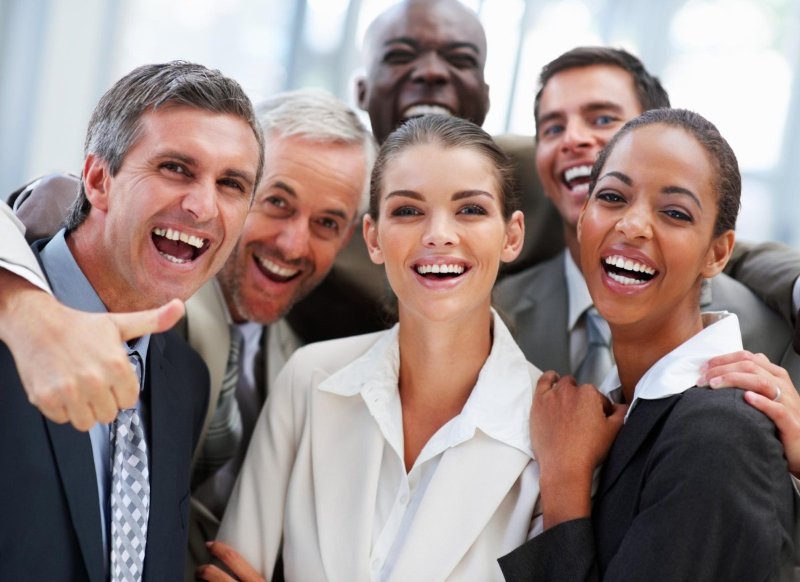 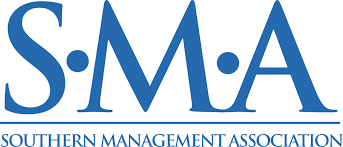 Doctoral Student Networks
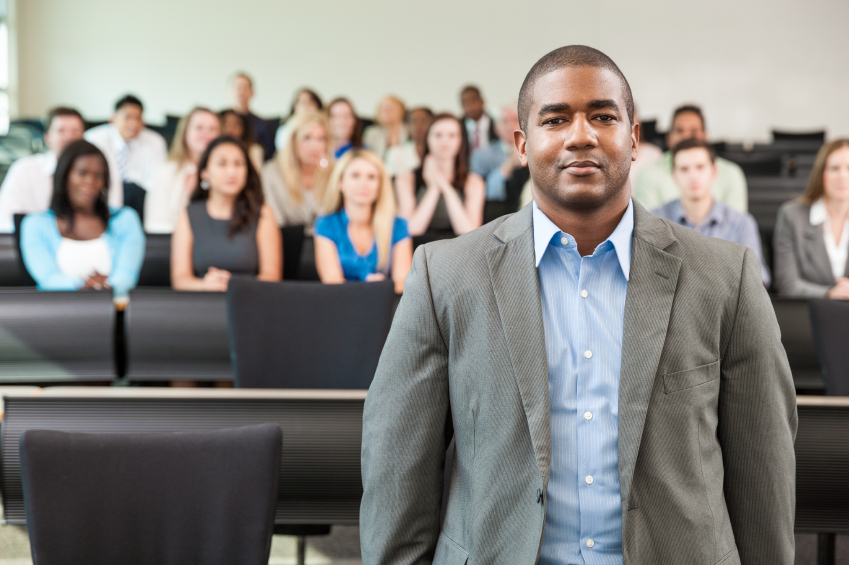 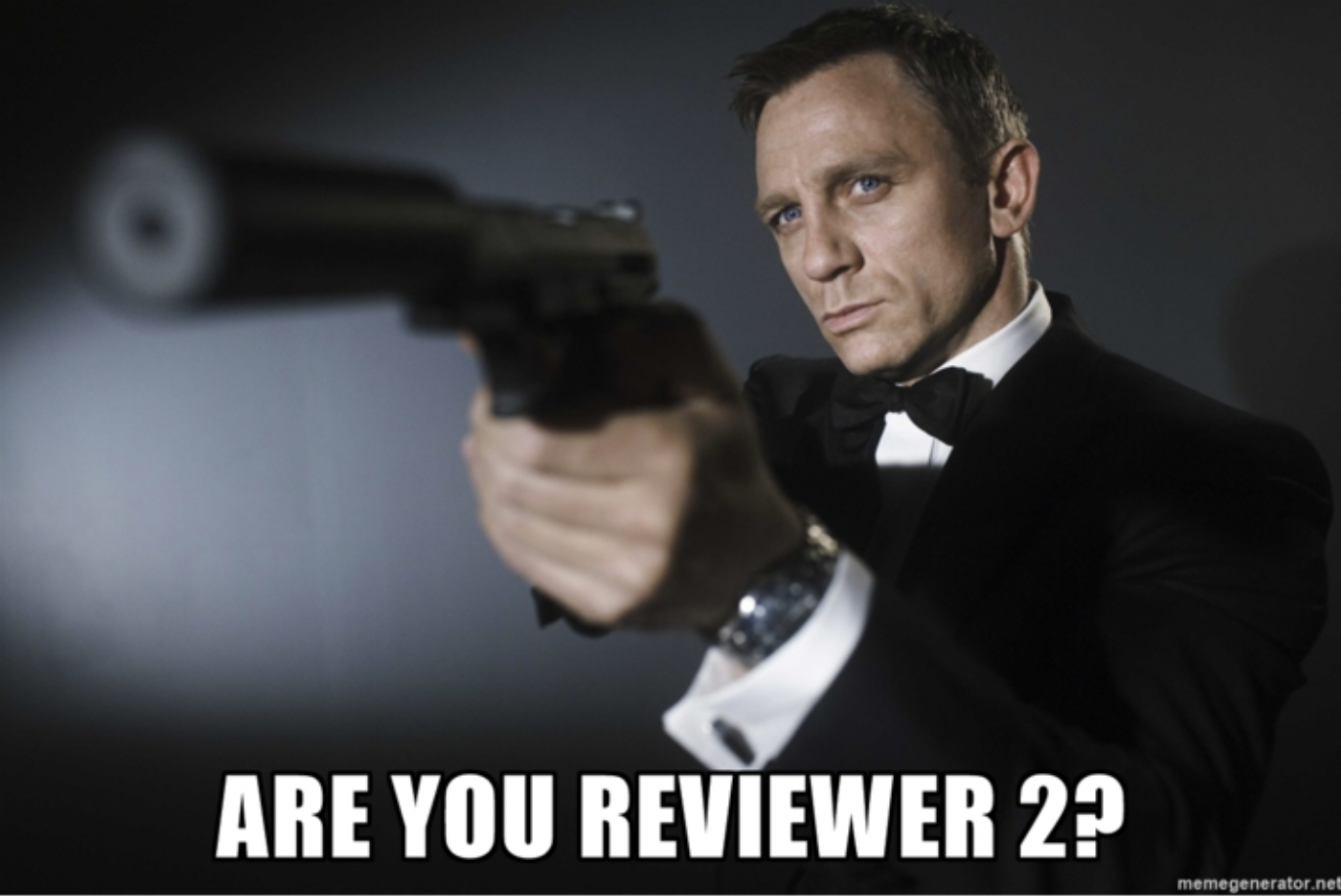 Future employment
Professionalization
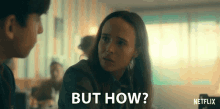 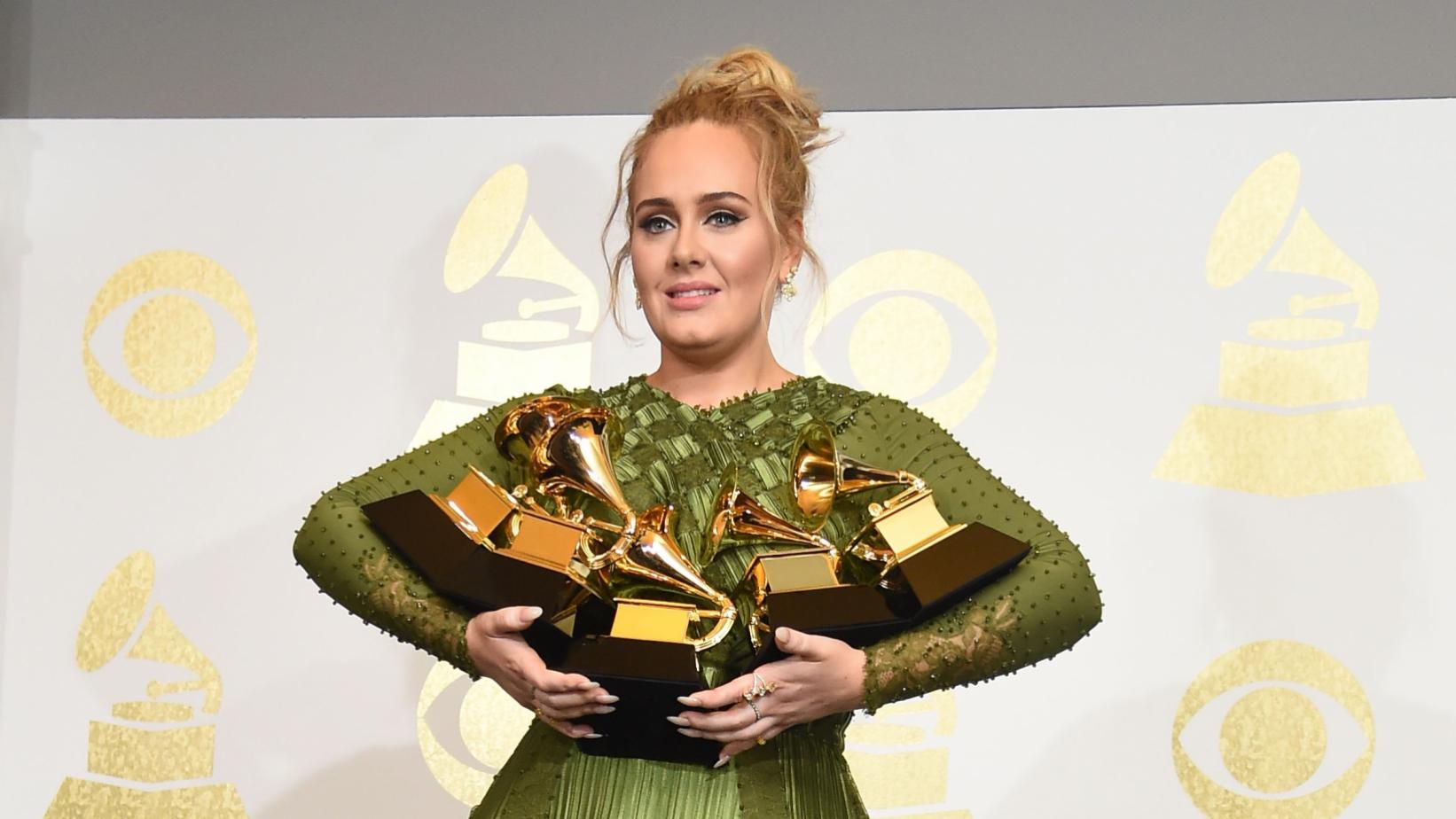 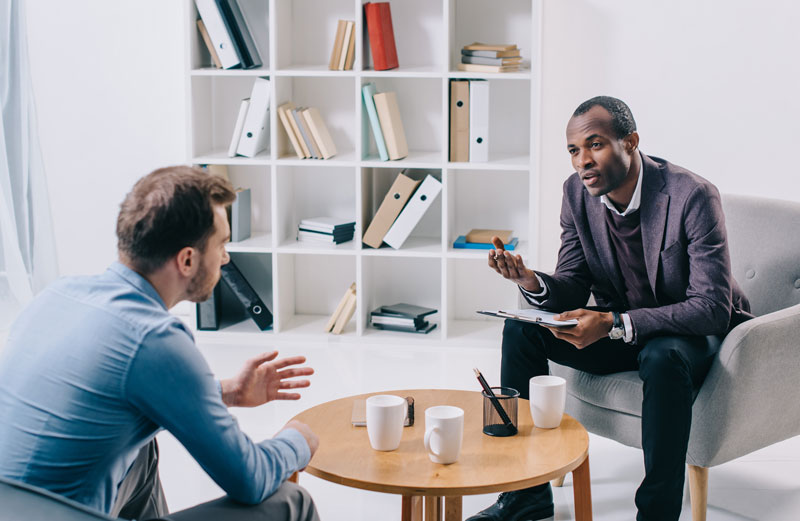 Insights into the
field’s demands
Other opportunities
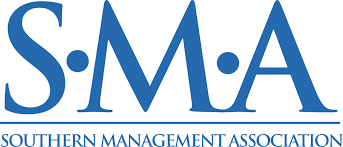 (King, 2016)
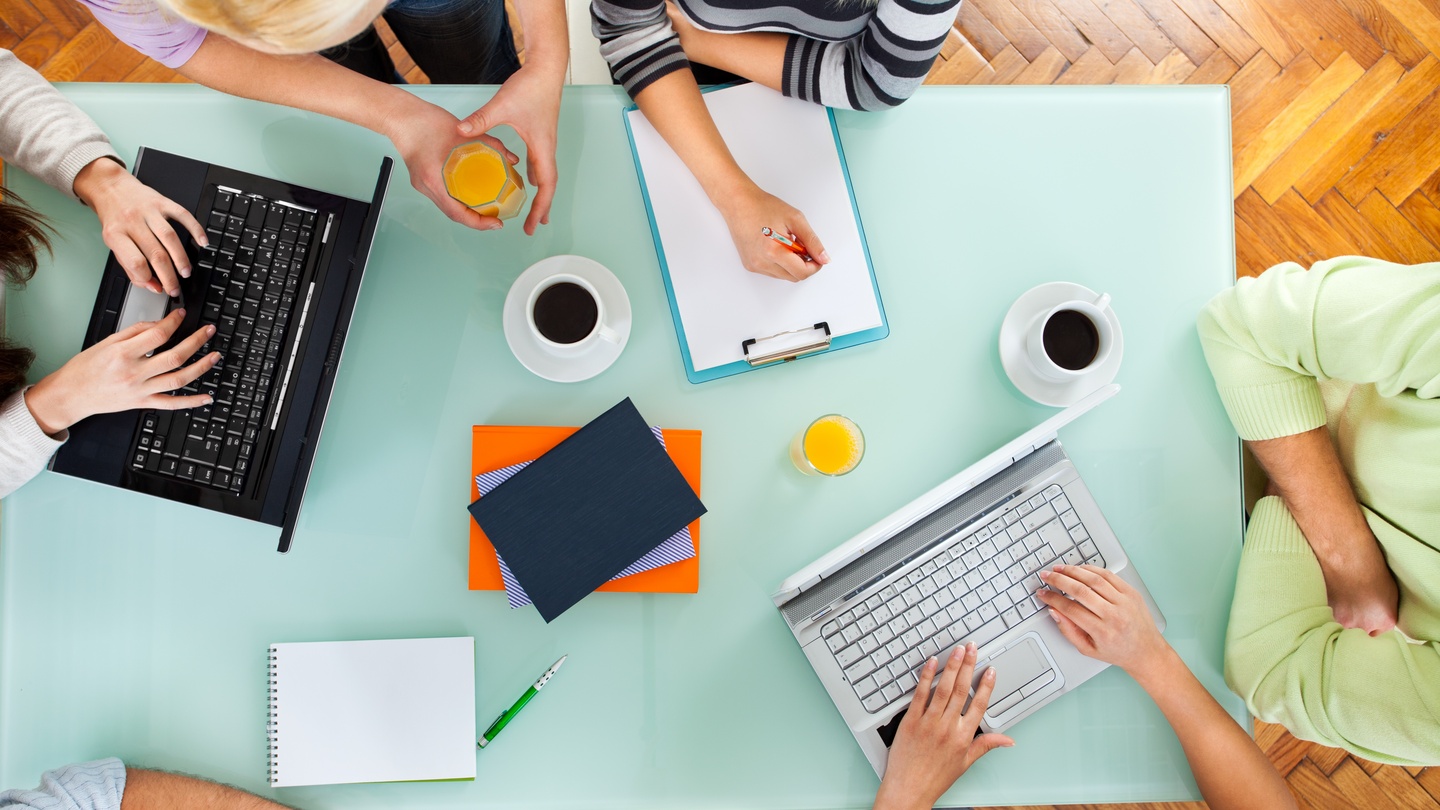 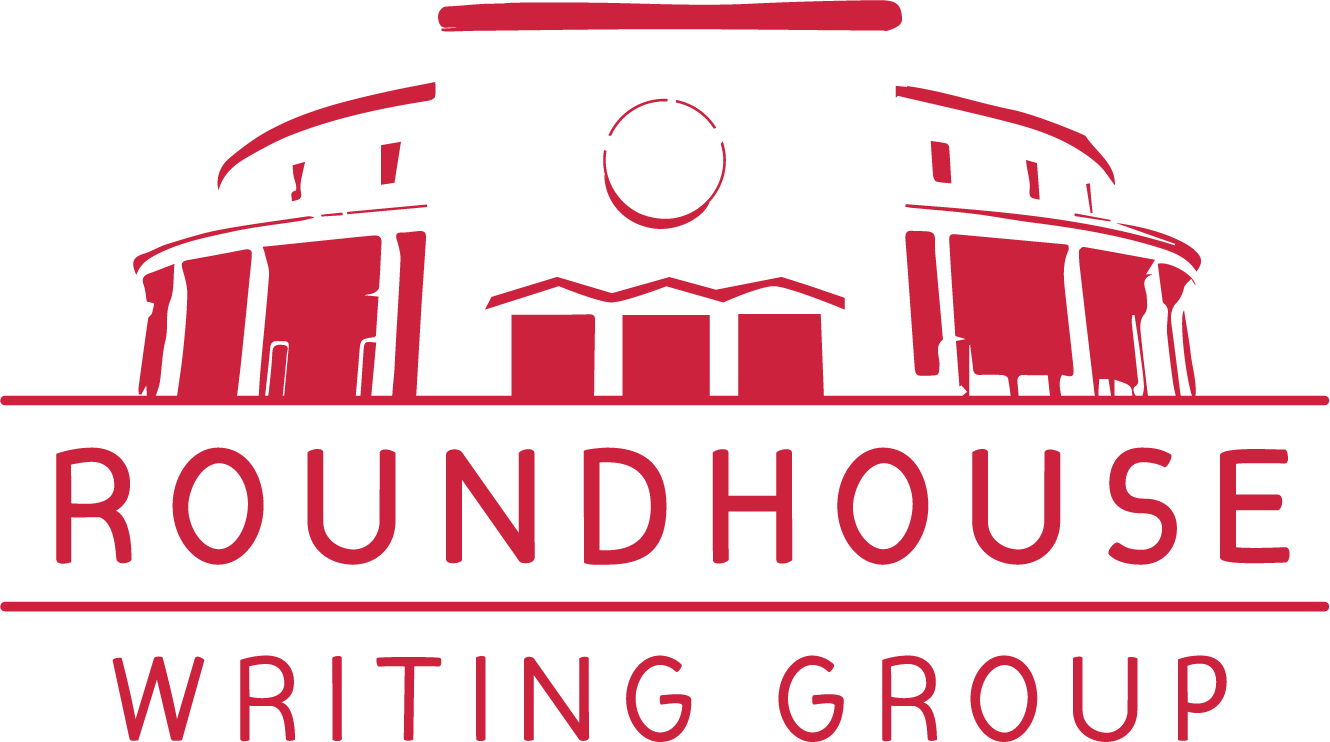 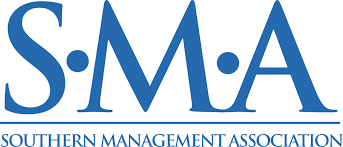 Types
Benefits
Writing Group
Panel
Start-up
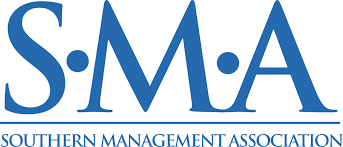 Common Graduate Student Writing Barriers
Isolation
Discipline
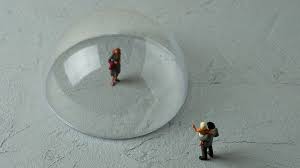 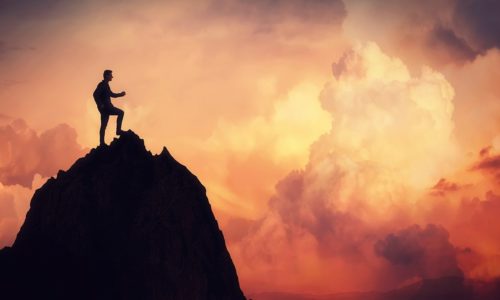 Motivation
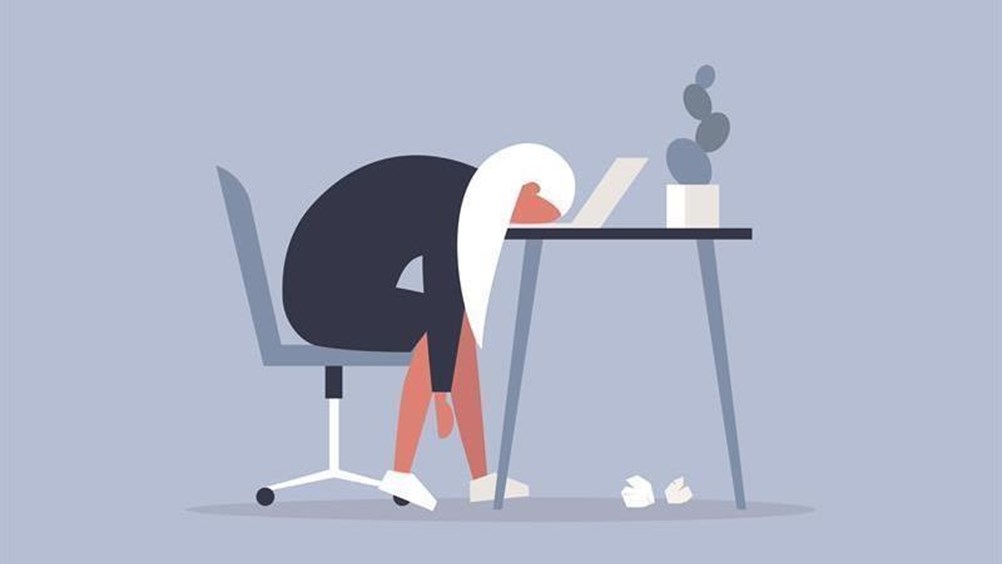 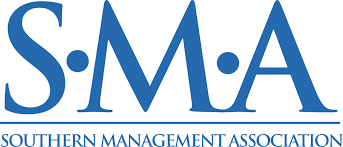 Writing Group Benefits
Emotional support
Accountability to progress goals
Intellectual community
Detailed feedback on your work
Research collaboration
New resources, perspectives, and ideas
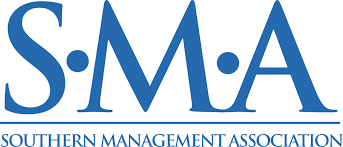 (Lee & Golde, Hume Writing Center; Stanford University)
Types of Writing Groups
Accountability Group

Review Group

Topical Group
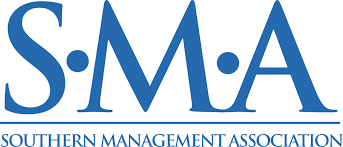 Accountability Group
Purpose: To set small, incremental goals to accomplish during the writing session
Structure: Group meets to write together (virtual office)
Composition: Free for all! Anyone needing encouragement and accountability are ideal
Benefits: Increases motivation, short term writing productivity
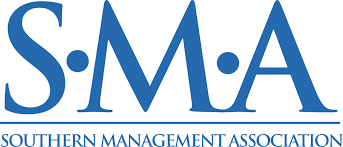 [Speaker Notes: TL]
Review Group
Purpose: To improve writing skills and receive feedback on early drafts.
Structure: A group member submits writing to a group who reviews the draft and sends back a friendly review. The group discusses the writing during the meeting.
Composition: Similar research interests/foundations; Similar program stage.
Benefits: Improve writing quality and quantity; Practice reviewing.
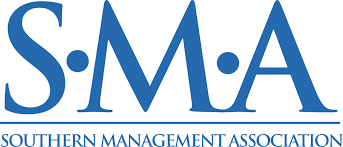 [Speaker Notes: ACE]
Topical Group
Structure: To discuss the process of a shared topic (e.g., first year paper, dissertation)
Purpose: Group members share experiences and provide guidance on various aspects of the project
Composition: Working on a similar project. Best for everyone if at similar stages. 
Benefits: Ability to share insight from various networks.
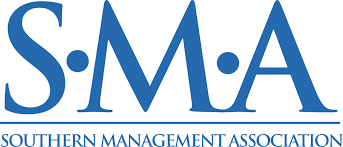 Writing Group Start-Up Process
Start with who you know
Make connections across institutions
Focus on connecting with a few people at each conference
Send an email explaining your idea and goals to potential members
Determine the type of writing group you are interested in creating
Introduce your basic ideas, but leave room for negotiation and co-construction
When someone joins, snowball sample to your desired group size
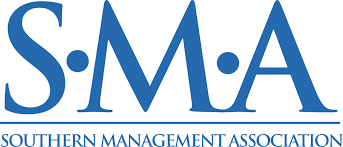 6 Things to Discuss When Starting
How often will the group meet, for how long, and where?
What format will you follow at each meeting?
What are the “formal” roles group members will play?
What will be shared, discussed, or reviewed?
When and how will members submit for feedback?
What kind of feedback is reasonable?
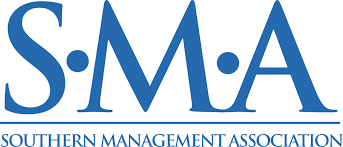 (Lee & Golde, Hume Writing Center; Stanford University)
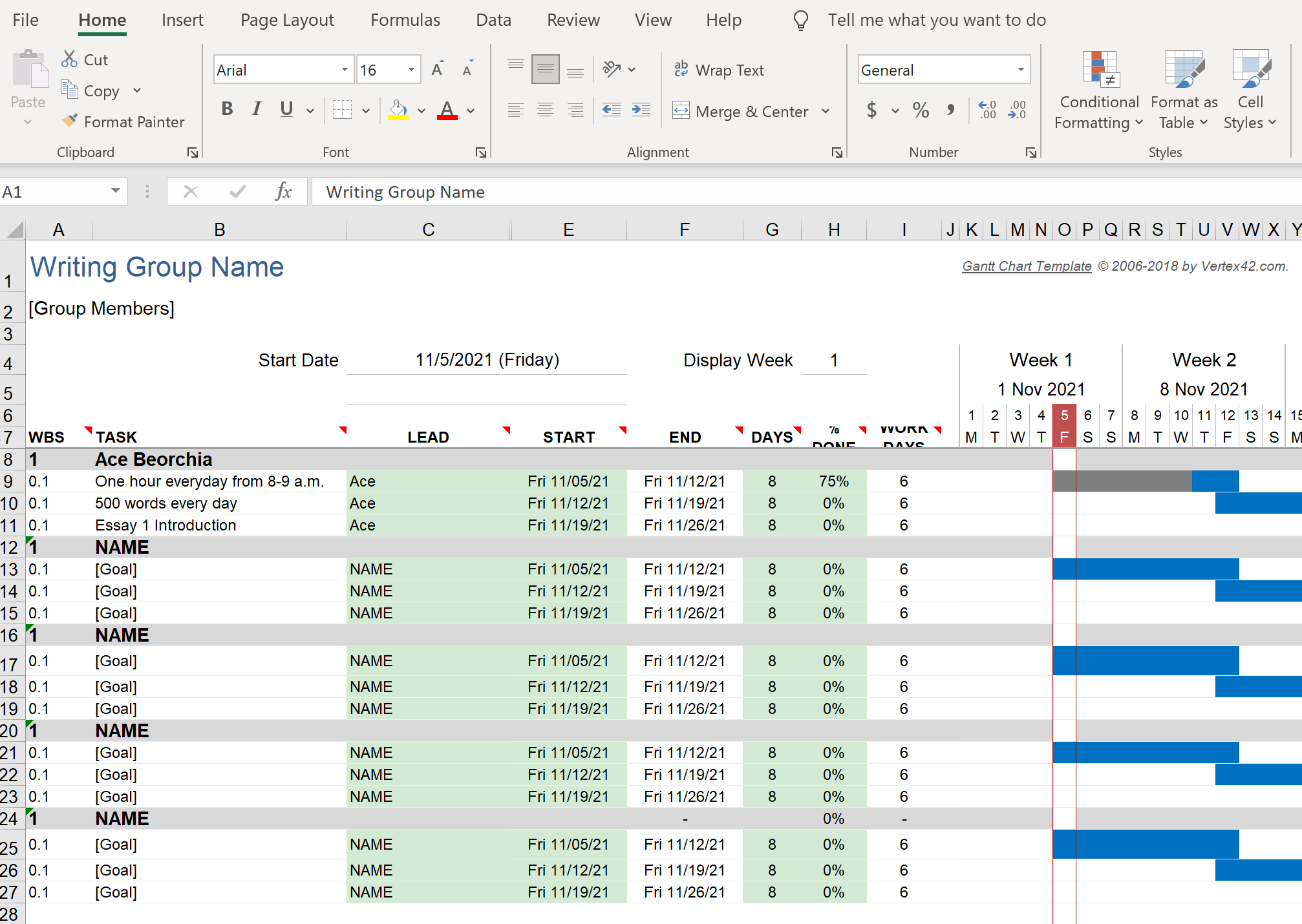 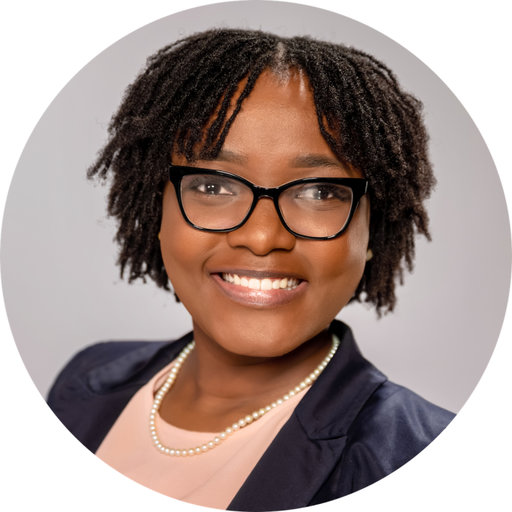 Writing Group Panel
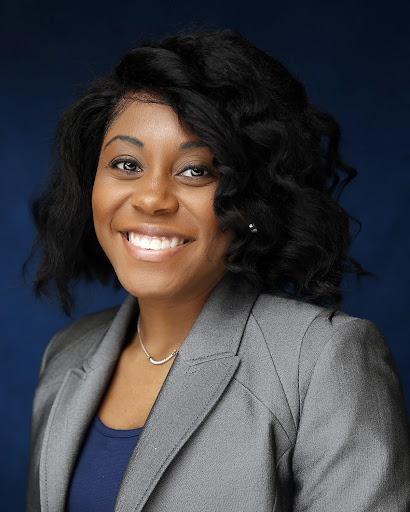 Esther Jean, University of Texas at Arlington

MaQueba Massey, Jackson State University

Ashley Roccapriore, University of Tennessee

David Skandera, University of Central Florida

Marla L. White, University of Texas at Arlington
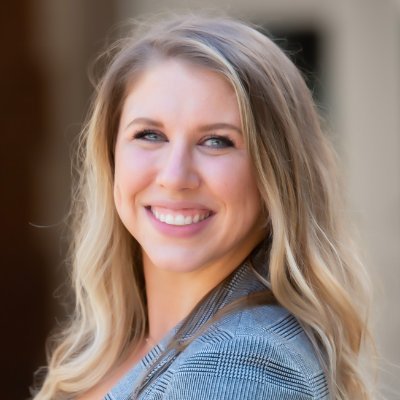 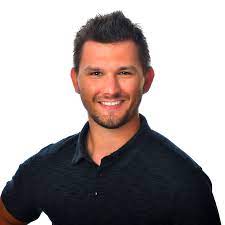 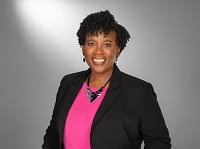 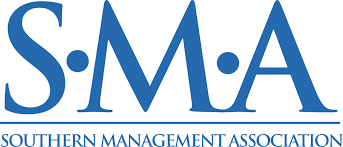 Writing Group Panel
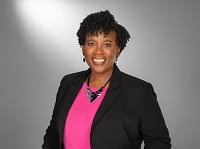 What inspired you to join a writing group?
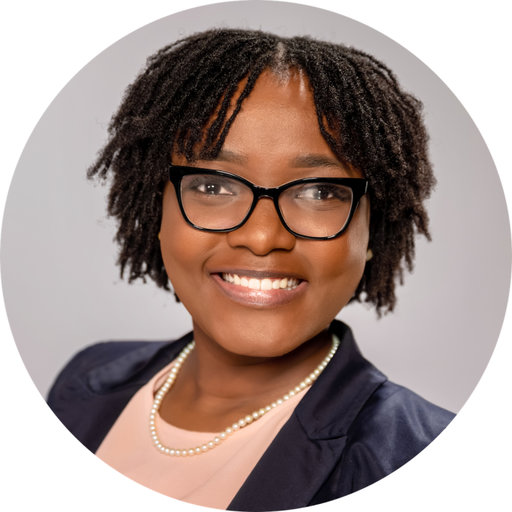 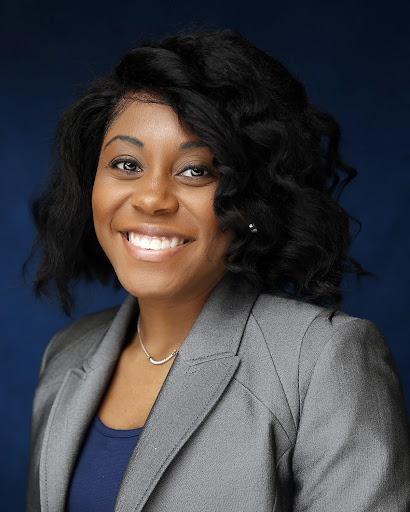 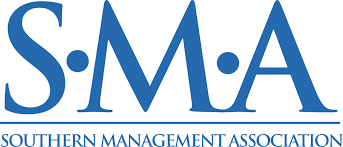 Writing Group Panel
If you had to give your main writing group an identity and personality, what would it be? Who would your group most likely attract and interact with?
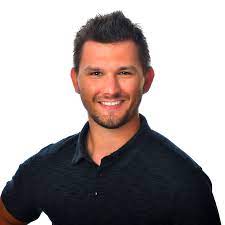 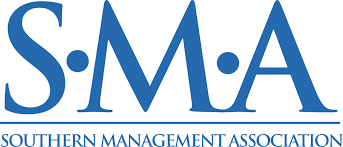 Writing Group Panel
What practical advice would you give to other students wanting to form a writing group?
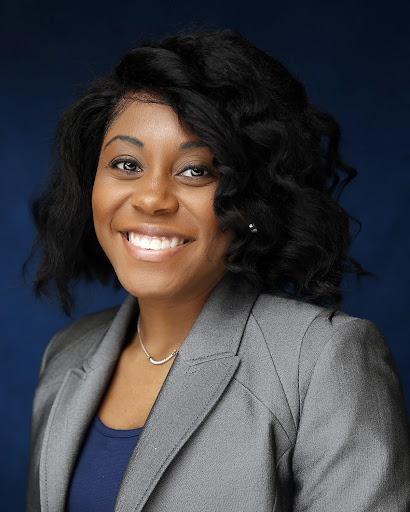 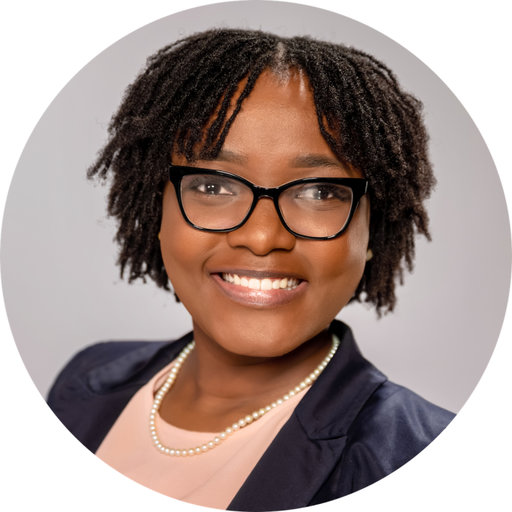 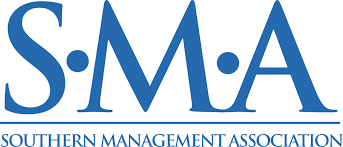 Writing Group Panel
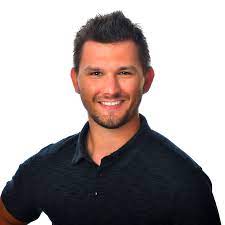 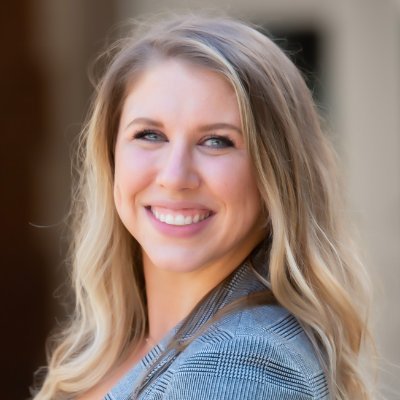 What has been the most beneficial aspect of your writing group for you personally?
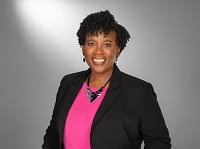 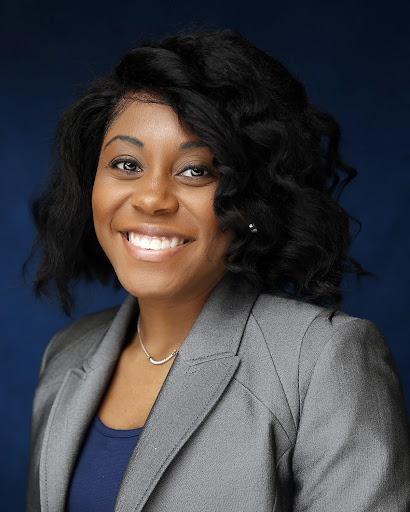 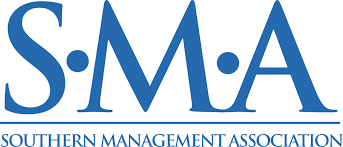 Writing Group Panel
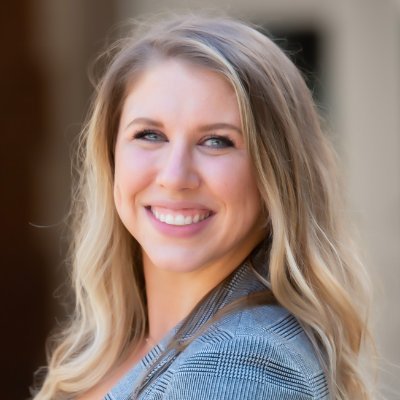 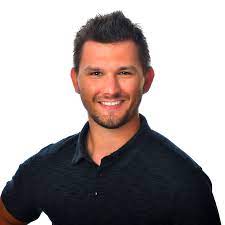 What are some “no no’s” when it comes to writing groups? What automatically diminishes the success of a writing group?
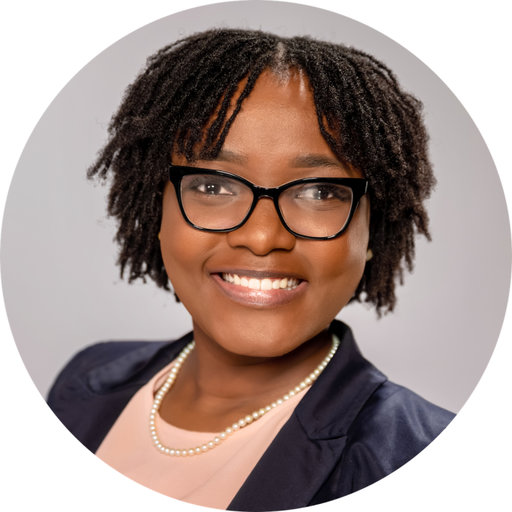 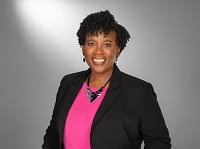 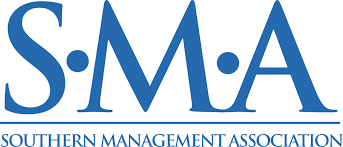 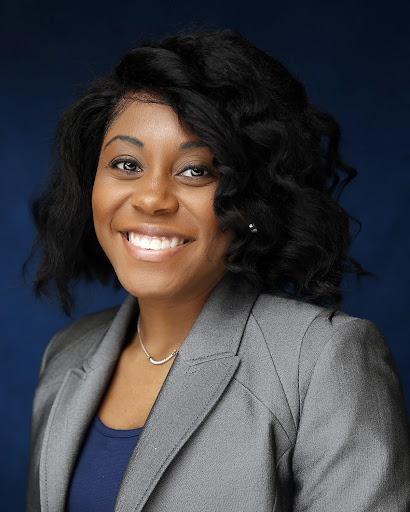 Writing Group Panel
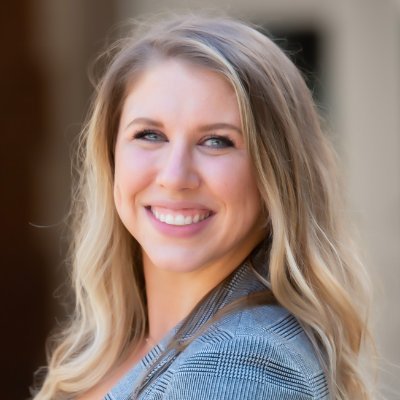 We can and should grow from our mistakes. What is a particular or significant mistake you have made along your journey? What have you learned from it?
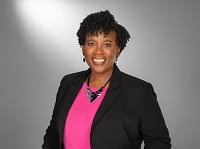 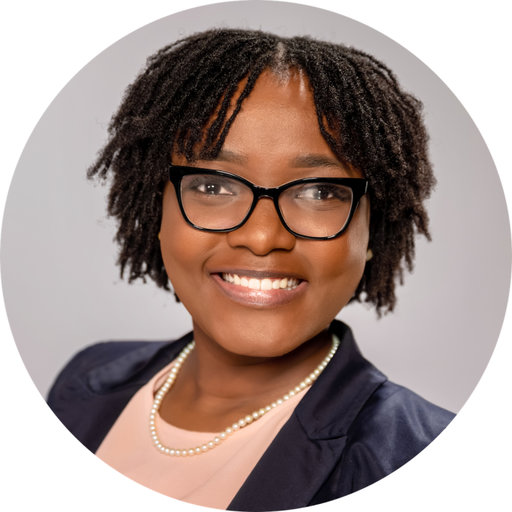 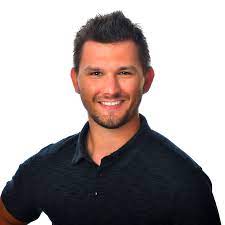 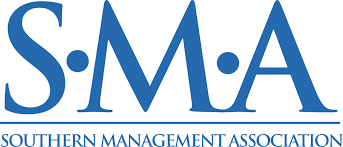 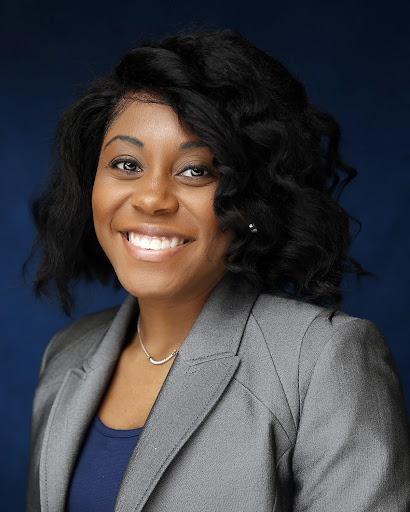 Writing Group Panel
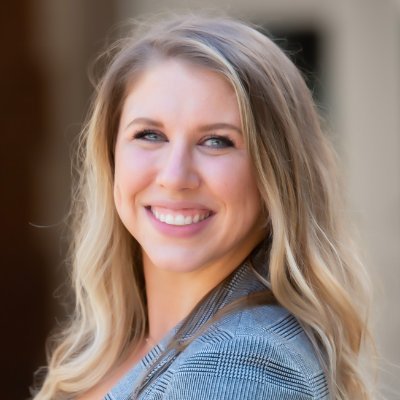 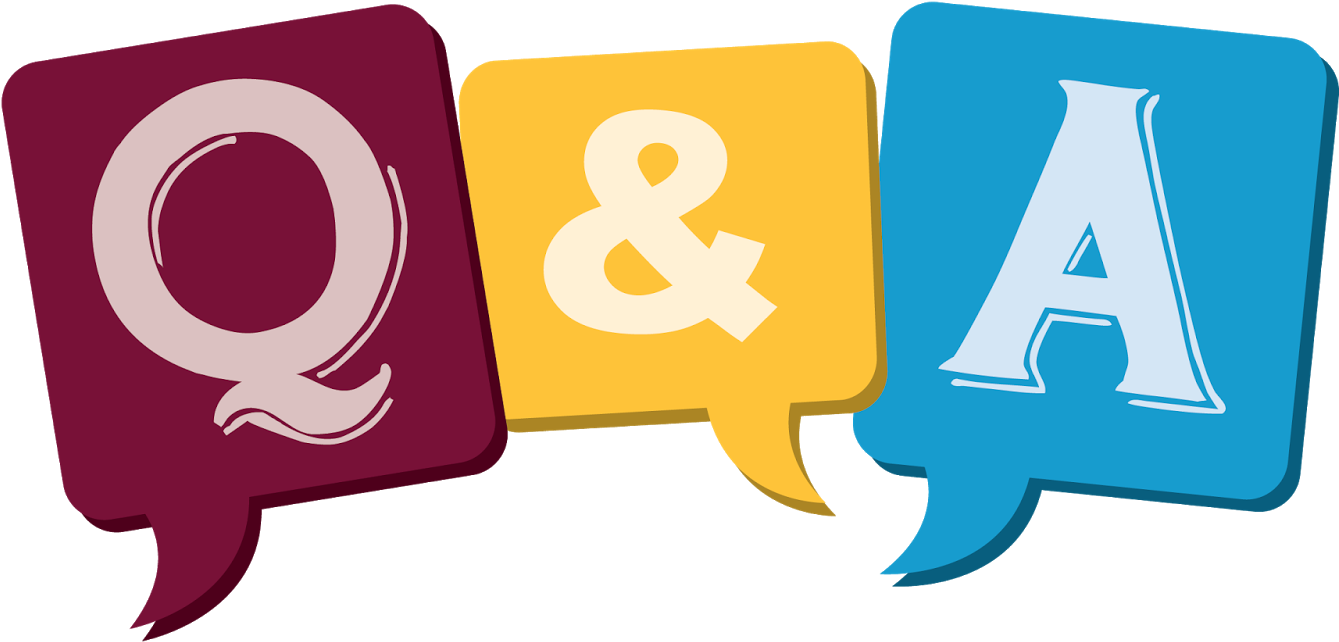 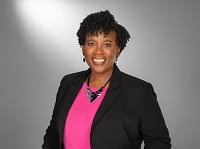 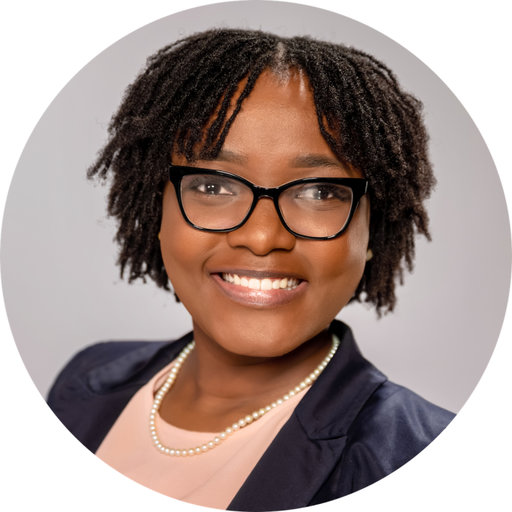 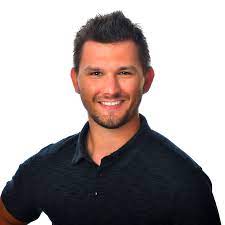 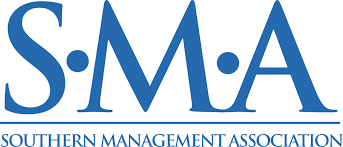 Collaborator Scavenger Hunt
Objective: initiate networking with other doc students who may be interested in writing groups
To access worksheet, scan this code 
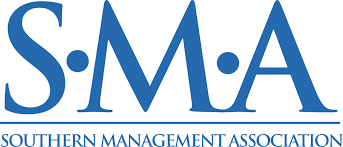 [Speaker Notes: https://docs.google.com/spreadsheets/d/1pB78I_BPuJGfZVU6UsjiZkse97MNWSne_gFpFRk8OMQ/edit?usp=sharing]
Peer Networking Through 
Writing Groups

0
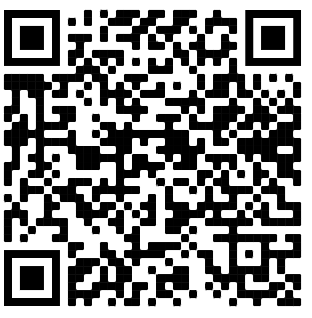 Stay Connected!
Google Contact Sheet
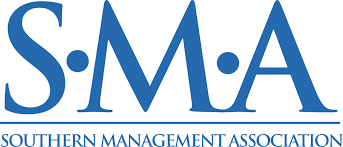 [Speaker Notes: https://docs.google.com/spreadsheets/d/1uGrXzN8bwBJ65s-FmHnNQR7vJcb8G7OiB41qxwn3xGg/edit?usp=sharing]